Презентация на тему: The solar system
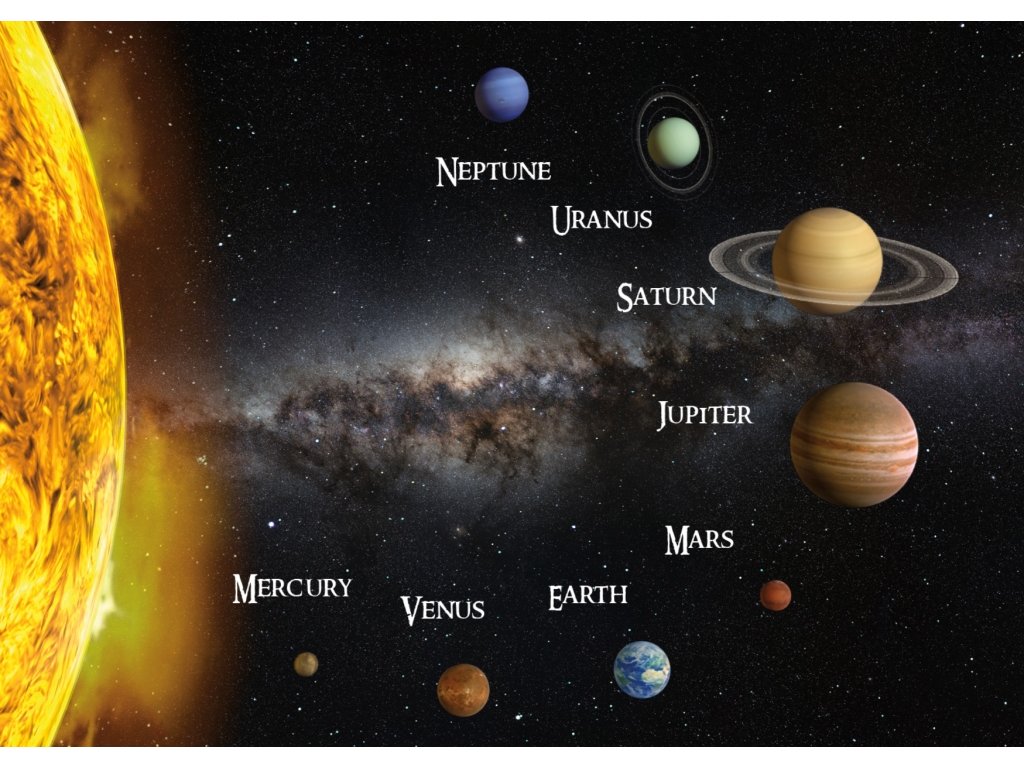 Russia-
Space-
Explores-
Россия
Космос
Исследовать
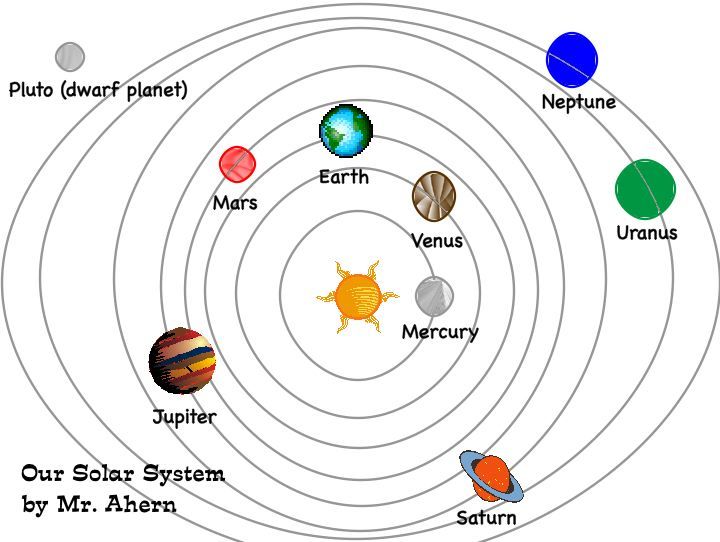